Systems Analysis and Design
Lecture -1-
General Overview
Introduction to Systems Analysis and Design
Convenor: Hero Muhamad Sulaiman
MSc in Advanced Computer Science
Computer Science & IT Department
College of Science
Salahaddin University/Hawler
Email: hero.sulaiman@su.edu.krd
2023-2024
Lecturer: Hero Muhamad Sulaiman
1
Systems Analysis and Design
Lectures Timetable
4 hrs/Week 
		 Tuesday : 12:30 – 01:30    
           Wednesday: 12:30 – 01:30 
           Thursday: 8:30 – 10:00  
                                      10:30 – 12:00  

Bring notebook and a pen to take notes!
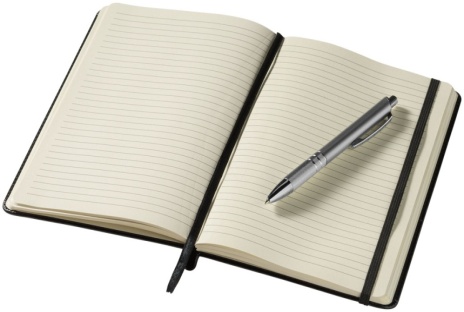 Lecturer: Hero Muhamad Sulaiman
2
Systems Analysis and Design
Assessment
Coursework (% 40)
Second Semester
  Exam   % 20
 Quiz & Daily Activities     % 10
Homework % 5
Report  + Assignment % 5
Final Exam (% 60)
Your total mark:
 Coursework  : % 40
  Final exam   : % 60
100%
Lecturer: Hero Muhamad Sulaiman
3
Systems Analysis and Design
Resources for study
Dennis, A., Wixom, B. H., and Roth, R. M. (2012): Systems Analysis and Design. 5th edn. Hoboken: John Wiley & Sons, Inc.
Dennis, A., Wixom, B. H., Tegarden, D. (2005): Systems Analysis and Design with UML Version 2.0 An Object-Oriented Approach. 2nd edn. Hoboken: John Wiley & Sons, Inc.
Kendall, K. E. and Kendall, J. E. (2011): System Analysis and Design. 8th edn. New Jersey: Pearson Education, Inc.
Other relevant papers, websites and books.
Lecturer: Hero Muhamad Sulaiman
4
Systems Analysis and Design
Syllabus
Introduction to System Analysis and Design.
       SDLC (System Development Life Cycle).
The Planning phase
 Apply Planning Phase On A system.
       Project Management.
       Analysis phase.
Apply Analysis phase On A system.
Requirements Gathering Techniques (1).
       Requirements Gathering Techniques (2).
       Introducing the Design Phase
 Apply Analysis Design On A system.
The Architecture Design.
The User Interface Design.
Program Design
Data Management Layer Design:
Lecturer: Hero Muhamad Sulaiman
5
Systems Analysis and Design
Some topic related concepts:-
A system: can be defined as a collection of components that work together to achieve some certain objectives. It is composed of five parts: Input, processing, output. Control and feedbacks.
Lecturer: Hero Muhamad Sulaiman
6
Systems Analysis and Design
Some topic related concepts:-
Lecturer: Hero Muhamad Sulaiman
7
[Speaker Notes: The main aim of a system is to produce an output which is useful for its user. Inputs are the information that enters into the system for processing.
Output is the outcome of processing.
The processor is the element of a system which is responsible for processing inputs 
The control element guides the system.
 for EX: The behavior of a computer System is controlled by the Operating System and software. In order to keep system in balance, what and how much input is needed for the system
5. vendors and competitors of organization’s environment may provide constraints that affect on the business.
6. Boundaries are the limits of components, processes, and interrelationship when it interfaces with another system.]
Systems Analysis and Design
Some topic related concepts:-
System analysis:-  It is a problem solving technique that improves the system and ensures that all the components of the system work efficiently to accomplish their purpose.
System Design:- the process of defining the architecture, components, and data of a system to satisfy specified requirements, it is most effective when more than one solution can be proposed.
System Analyst:- The person who studies and analyzes a system.
Lecturer: Hero Muhamad Sulaiman
8
Systems Analysis and Design
Some topic related concepts:-
Information System:- Set of people, processes, applications and data working together to enable the day-to-day business and support  the problem solving and decision making needs for users and management. 
Information Technology:- Combination of hardware, telecommunication and software that enable the creation and operation of an information system.
Lecturer: Hero Muhamad Sulaiman
9
Outline
Importance of  Systems Analysis
Roles of the system analyst
Types of  Information System:-
Transactional Processing System (TPS)
Management Information System (MIS)
Decision Support System (DSS)
Executive Support System (ESS)
Lecturer: Hero Muhamad Sulaiman
10
Why System Analysis and design is important?
Tries to understand human needs to analyze, process, transform, store data and output information in the context of a particular organization. 
Try to build or improve information systems.?How?
SA & D include users in every step of building systems which lead the users to have an idea about the new system when it is installed.
Lecturer: Hero Muhamad Sulaiman
11
[Speaker Notes: 2. (How?) by thoroughly understanding problems with current systems and deciding how to solve these problems.]
Why System Analysis and design is important?
It helps saving costs of system building because every step is well thought-out.
Lead to a better understanding of the organizational environment such as political and cultural feature.
Lecturer: Hero Muhamad Sulaiman
12
What are the Qualities of the System Analyst
The system analyst has many roles inside companies or organizations. Such as :-
A successful system analyst is a good problem solver. How?
A system analyst must also be a good communicator.
A system analyst must have enough programming experience and knowledge of technology.
Lecturer: Hero Muhamad Sulaiman
13
[Speaker Notes: 1. How? He or she is someone who sees problems as challenges and enjoys solving them by applying different techniques and tools when necessary and based on his or her past experience.]
What are the Qualities of the System Analyst
System analyst is someone who is motivated and passionate about his or her job.
System analysts must be professional and possess strong work ethics to be able to form robust relationship with their clients. 
Understand both human and computer system well to be able to work with them for producing useful and usable information systems.
Lecturer: Hero Muhamad Sulaiman
14
Types of System Analyst
System analyst
Business analyst
Requirement analyst
Infrastructure analyst
Lecturer: Hero Muhamad Sulaiman
15
Types of Information System
IS has been developed for different purposes, it depends on the users need and businesses in a company or organization.
 There are four types of IS  
 Transactional Processing Systems (TPSs)
 Management Information Systems (MISs)
 Decision Support Systems (DSSs)
 Executive Support Systems (ESSs)
Lecturer: Hero Muhamad Sulaiman
16
Types of Information System
1- Transactional Processing Systems (TPS):-

Transaction can be any activity inside a company or organization.
Perform the everyday transactions of an organization.
Capture, process, collect, edit and store large amount of  data about business transactions.
Also known as operational system or real time processing.
Lecturer: Hero Muhamad Sulaiman
17
[Speaker Notes: Real-time programs must guarantee response within specified time constraints, often referred to as "deadlines"]
Types of Information System
1- Transactional Processing Systems(TPSs):-

Advantages:-
 Speed up the transactions.TPSs works on  Databases and large amounts of data can be processed and retrieved in a very short time compared to the time it would take if humans did the job.

 Keep managers aware of the day-to-day work, because it can produce daily reports which make the business process faster.
Lecturer: Hero Muhamad Sulaiman
18
Types of Information System
1- Transactional Processing Systems(TPSs):-

Examples:-
E-banking system
Hotel reservations systems
Payroll systems
Inventory systems
Lecturer: Hero Muhamad Sulaiman
19
Types of Information System
2- Management Information Systems (MISs):-

Take the information generated mainly by transaction processing systems and convert it into aggregated and more meaningful forms.
Their aim is to support managers by analyzing information and make decisions. 
All MISs include TPSs (which means that MISs depend on databases too in their work).
Lecturer: Hero Muhamad Sulaiman
20
Types of Information System
2- Management Information System (MIS):-

The information is saved in a shared database which can be accessed by managers.
MISs are used by lower-level managers.
E.g. Periodic tables, reports…
Lecturer: Hero Muhamad Sulaiman
21
Types of Information System
3- Decision Support Systems (DSSs):-

They depend on databases like MISs and TPSs for their works.
They are used for making strategic decisions while TPSs are used for making day-to-day business decisions.
DSSs are used by upper-level managers.
Lecturer: Hero Muhamad Sulaiman
22
Types of Information System
3- Decision Support Systems (DSSs):-

DSSs help users to make long-term business decisions, because they are more suitable to specific user needs and provide graphs and mathematical simulations to help the process of decision making.
Lecturer: Hero Muhamad Sulaiman
23
Types of Information System
4. Executive Support Systems:-

Used by executives in an organization to make strategic decisions.
They are used for making decisions based on a larger amount of knowledge not only of what happens inside the organization, but also what happens outside of it E.g. the economic status, competitive between companies.
Lecturer: Hero Muhamad Sulaiman
24
Types of Information System
4. Executive Support Systems:-

ESSs rely on the information generated  by TPSs and MISs.
It helps users to address unstructured  decision problems. 
It belongs to a higher level compared to DSSs because they are used by senior executives.
Lecturer: Hero Muhamad Sulaiman
25
[Speaker Notes: Decisions can vary from structured to unstructured. They can be differentiated in that structured decisions have a well defined methodology for finding a solution and have the data to reach a decision. They are usually straight forward and made on a regular basis.]
Hierarchy of Information System Types
Source: http://www.chris-kimble.com/Courses/World_Med_MBA/Four-Level-Pyramid-model.png
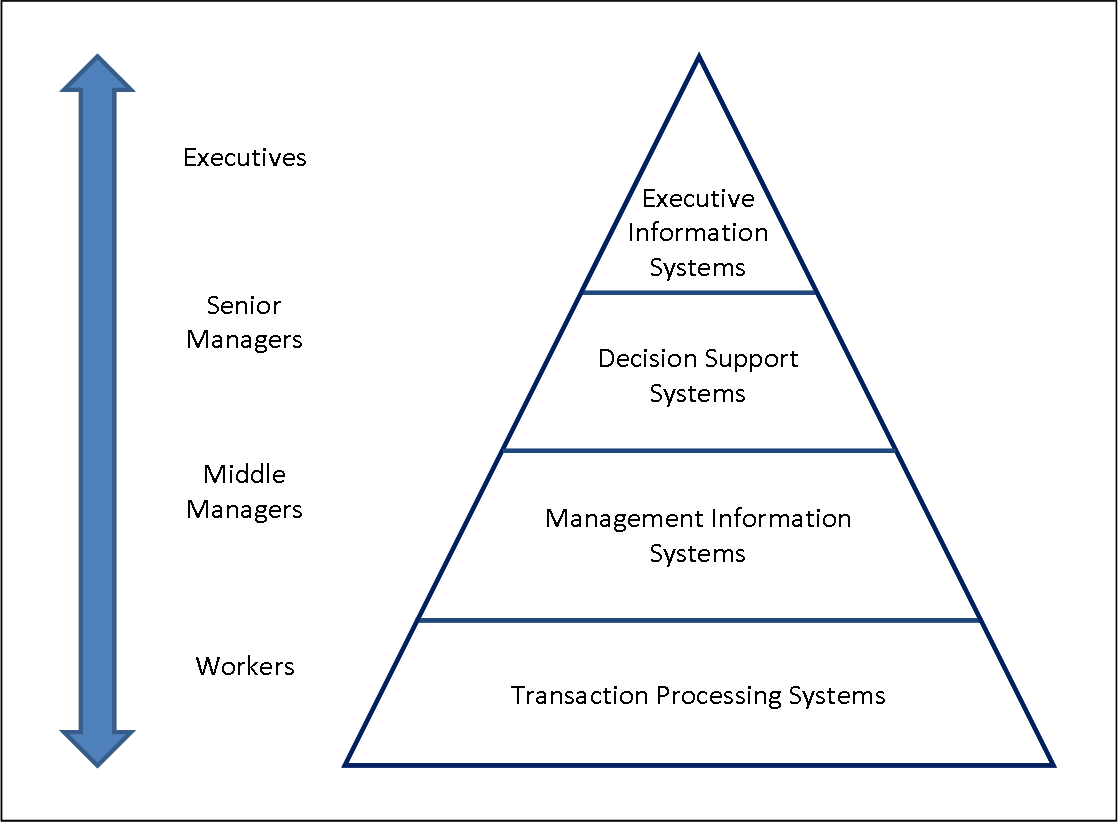 Lecturer: Hero Muhamad Sulaiman
26